Интерактивная игра

«МАТЕМАТИЧЕСКАЯ ИСТОРИЯ ИГРУШЕК»
Цель: закрепить изученный материал по математике. 
Задачи: 
 закрепить знание числового ряда от 1 до 10;
 - повторить порядковый , прямой, обратный и количественный счет; 
 тренировать детей в решении простых примеров и задач на сложение и вычитание с опорой на картинку;
  закрепить умение соотносить количество предметов с числом;
  закрепить знания геометрических фигур.
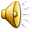 ИГРАТЬ
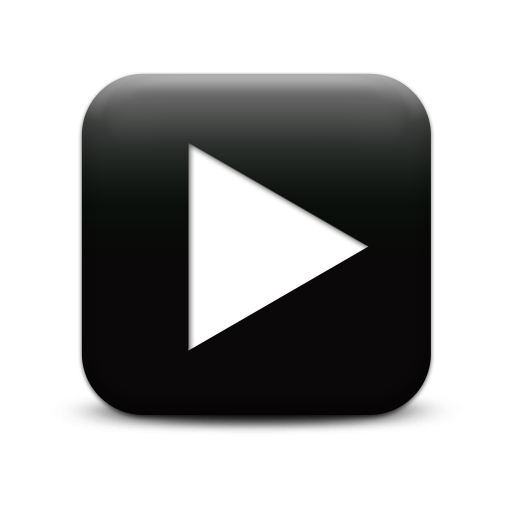 С кем будешь играть?
Выбери персонажа
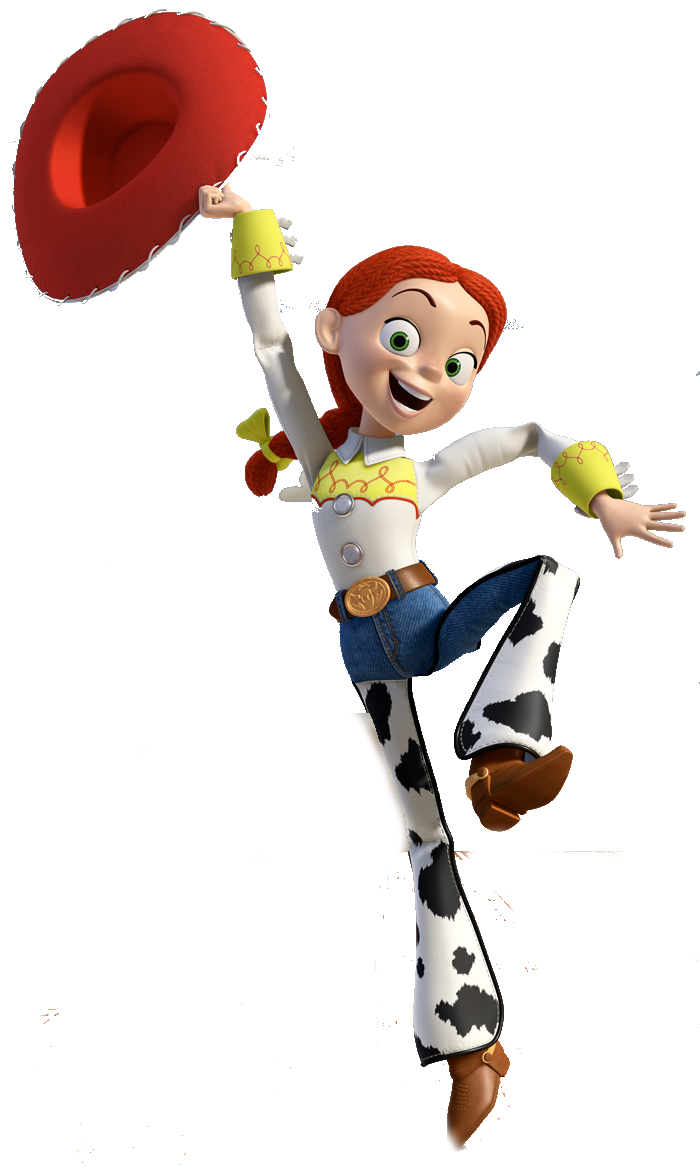 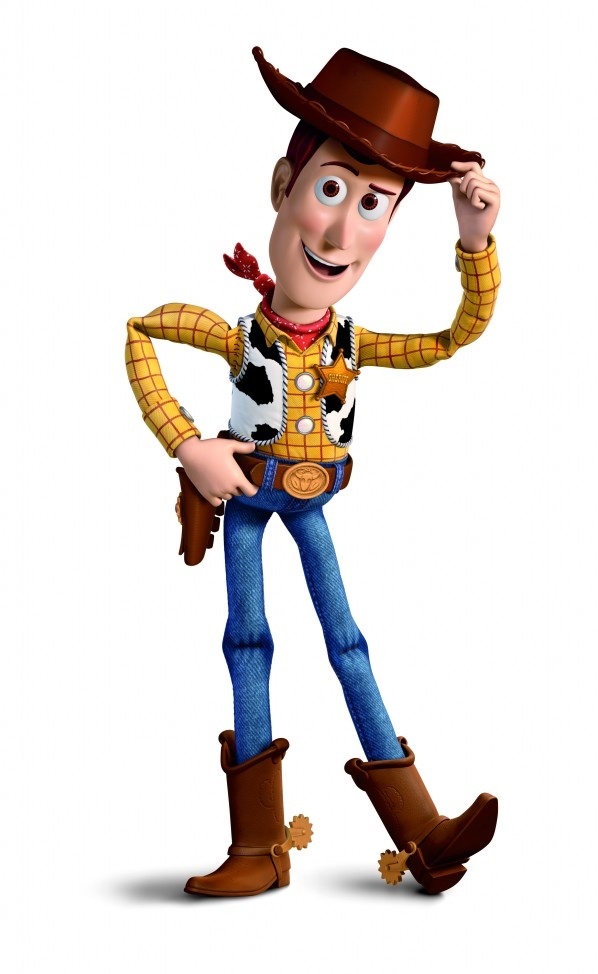 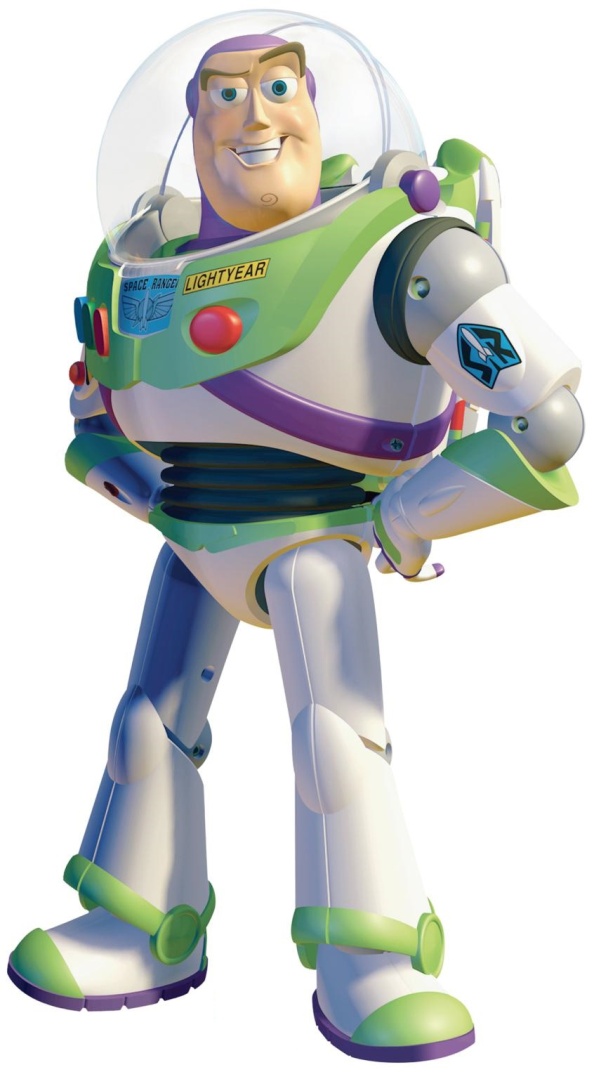 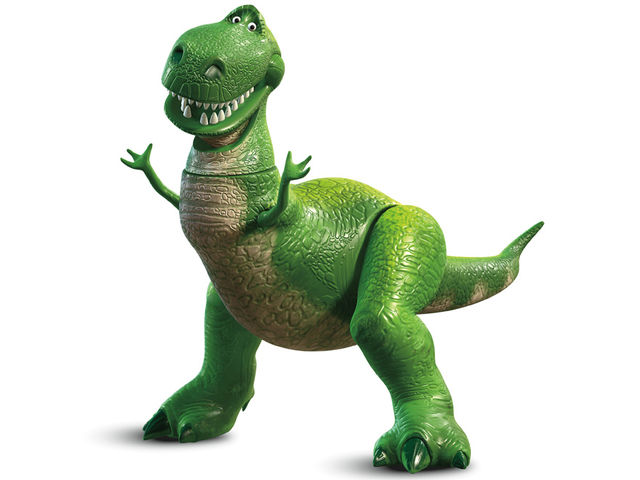 1. Найди все треугольники
2. Найди фигуры желтого цвета
МОЛОДЕЦ!
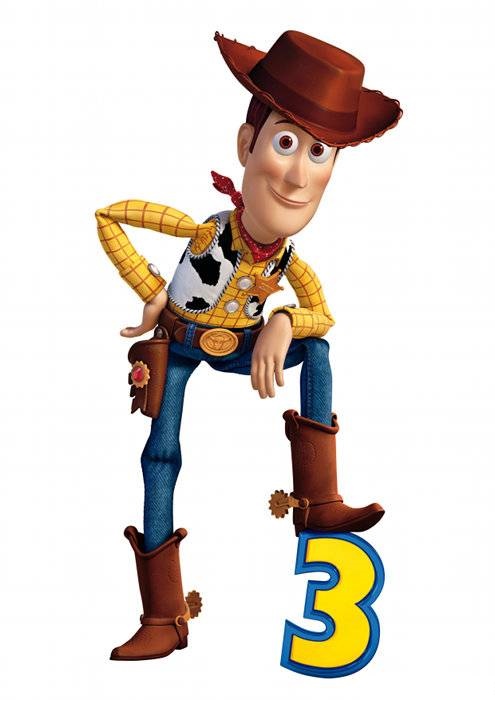 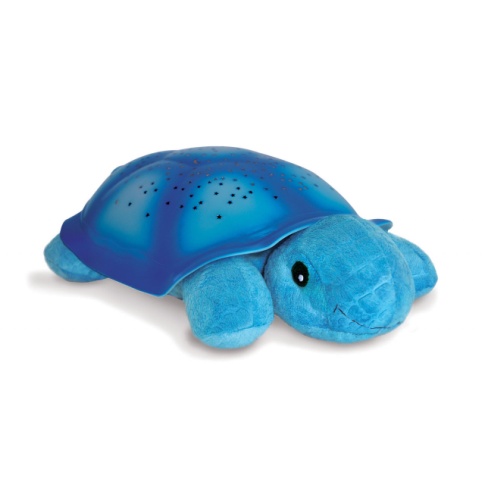 1. Собери игрушки в зеленую коробку. Игрушки такого же цвета как и коробка.
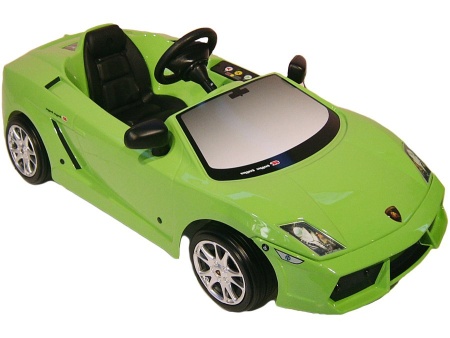 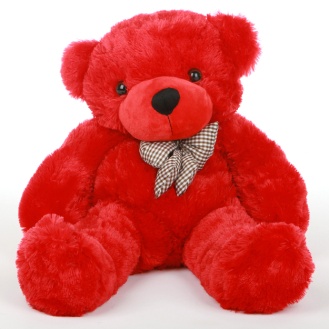 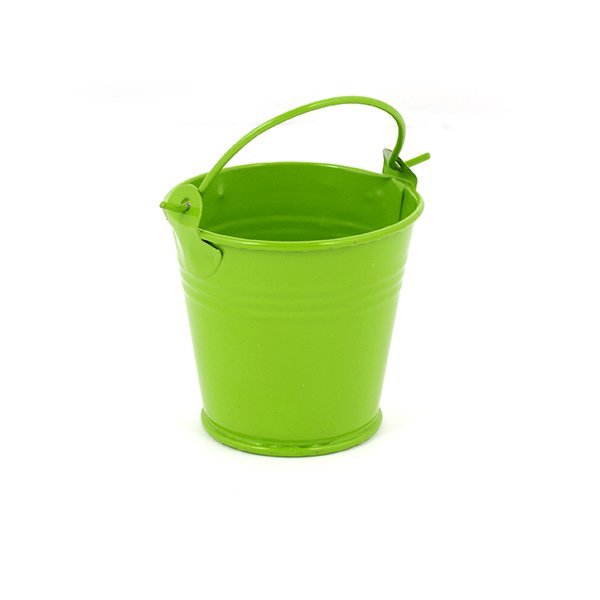 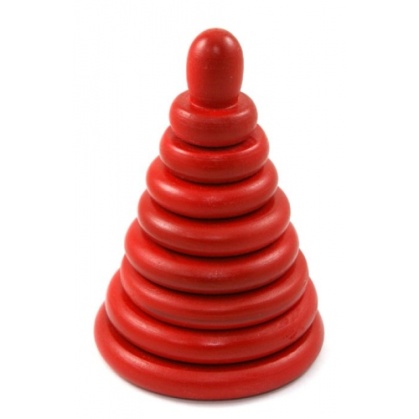 2. Собери игрушки в синюю коробку. Игрушки такого же цвета как и коробка.
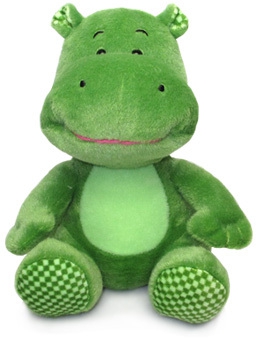 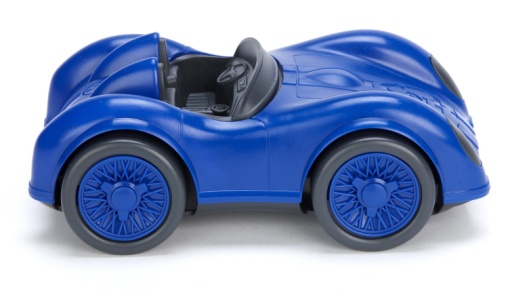 МОЛОДЕЦ!
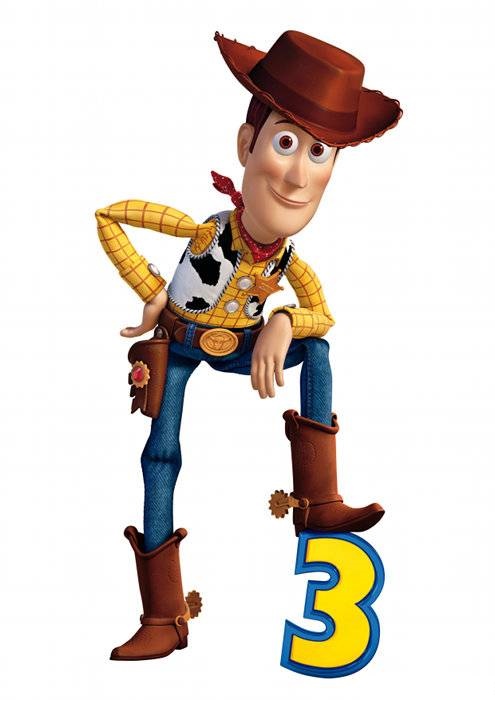 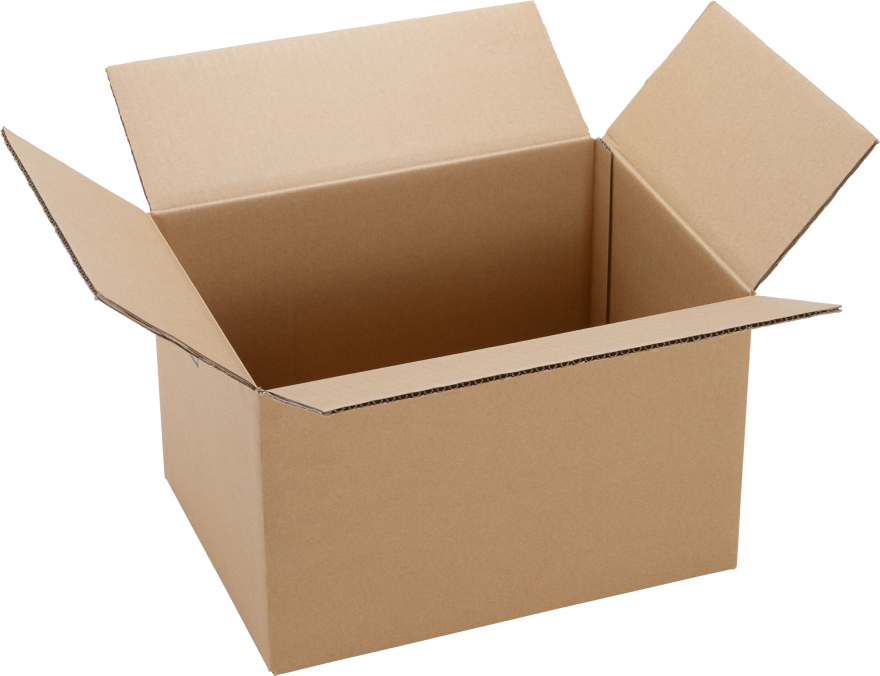 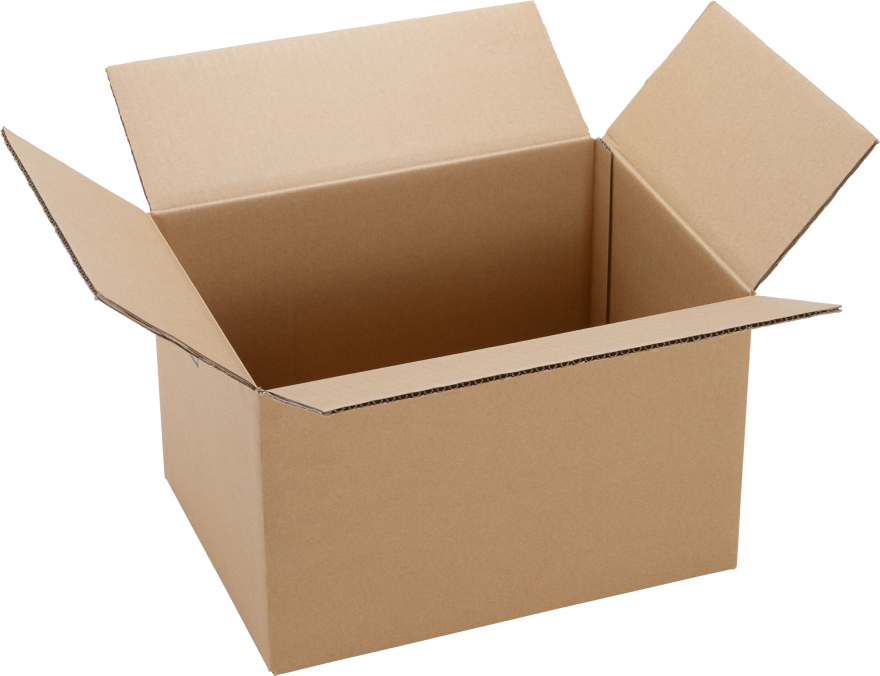 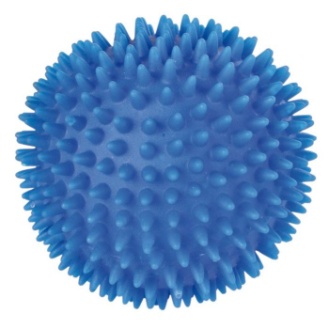 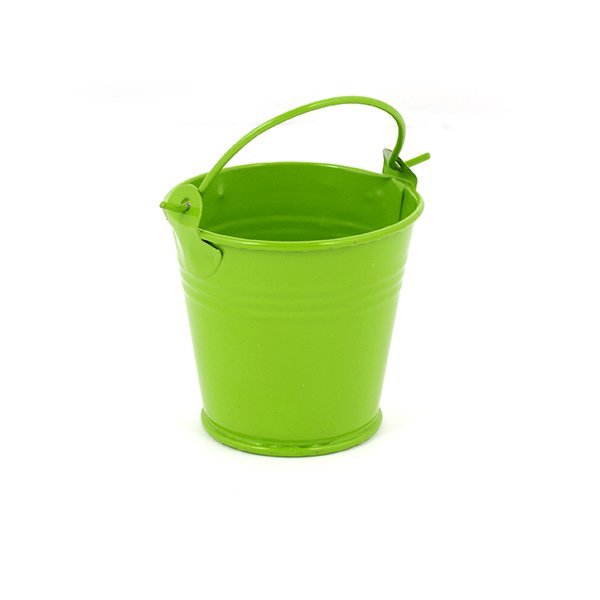 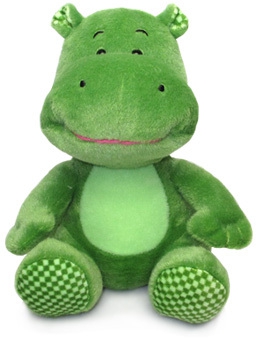 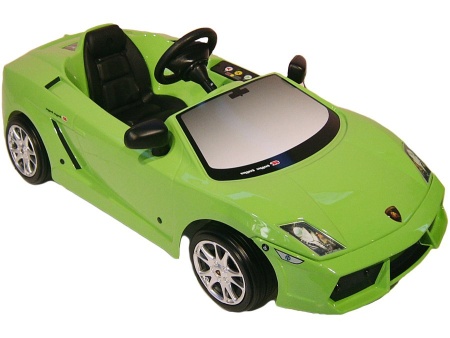 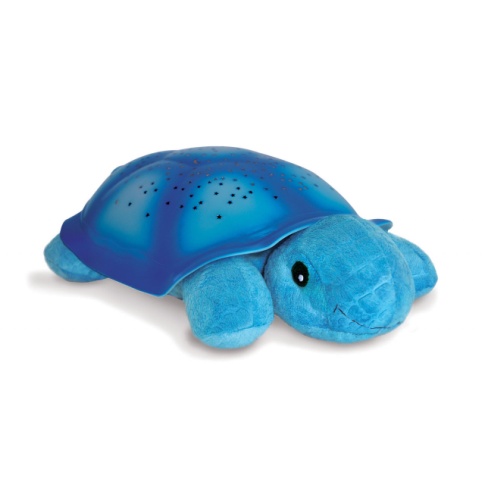 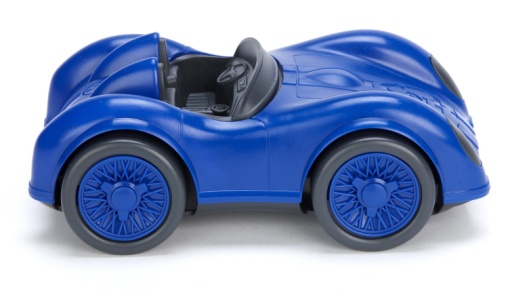 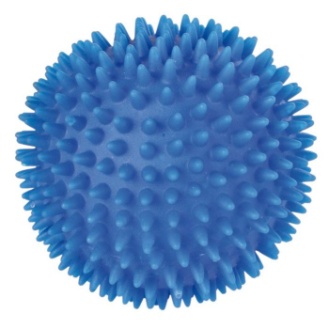 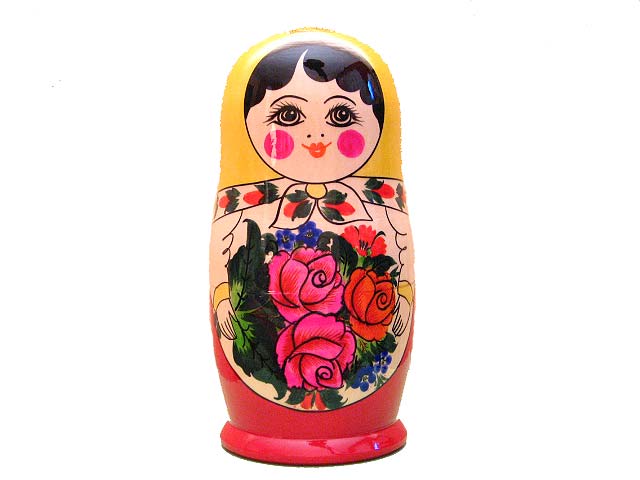 Посчитай матрешек. Найди ряд, в котором только три матрешки
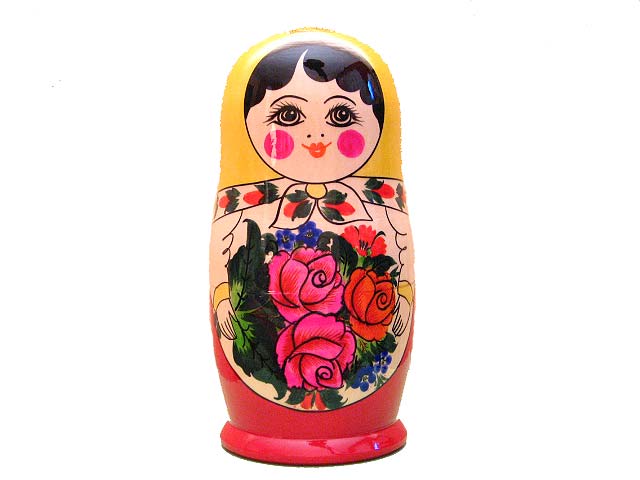 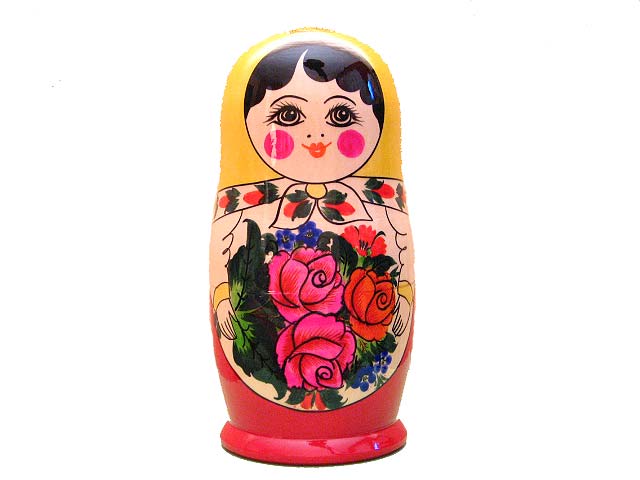 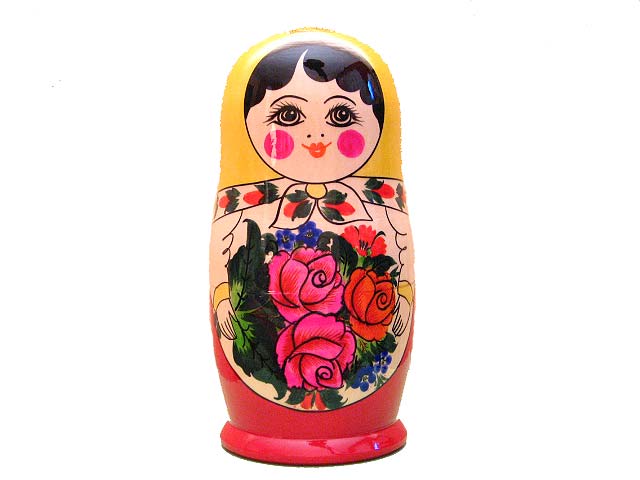 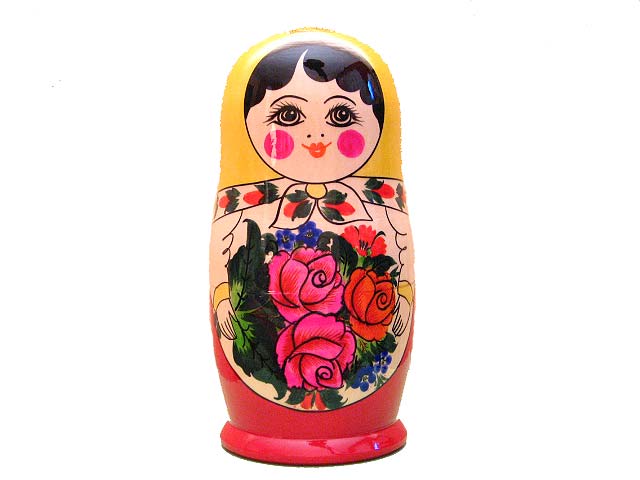 МОЛОДЕЦ!
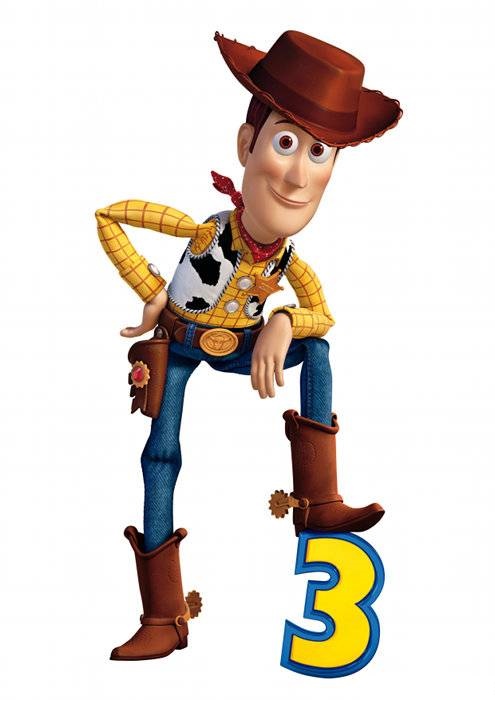 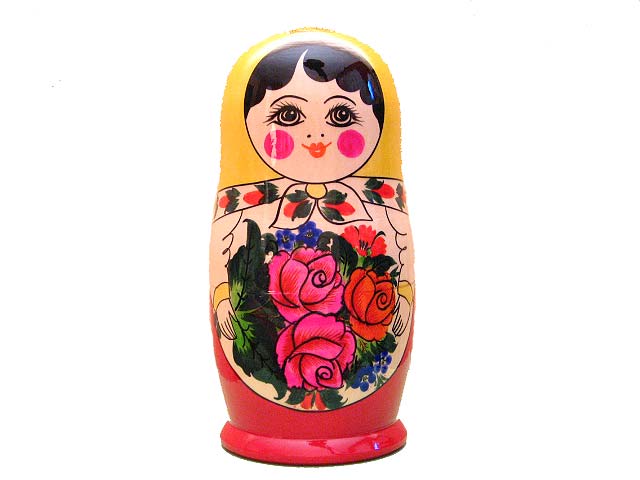 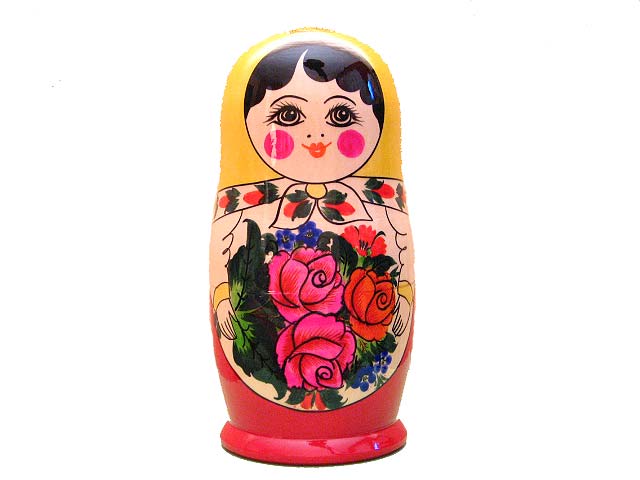 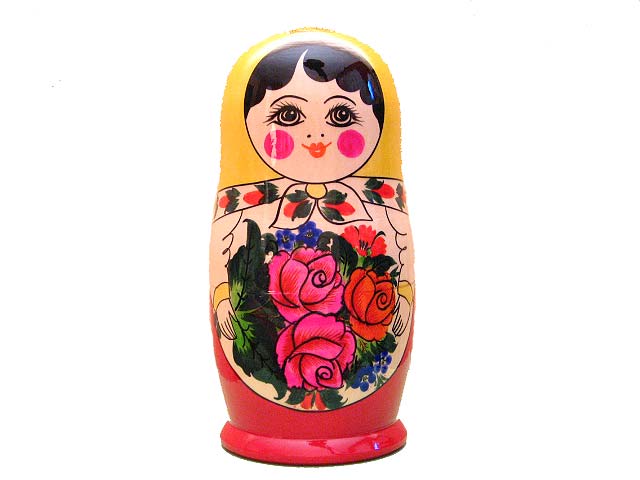 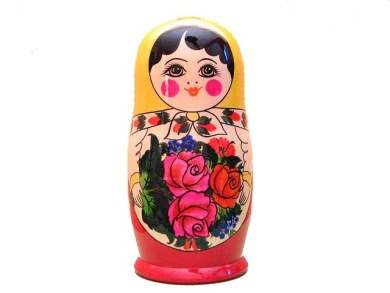 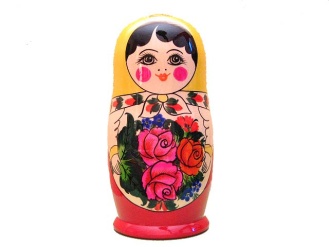 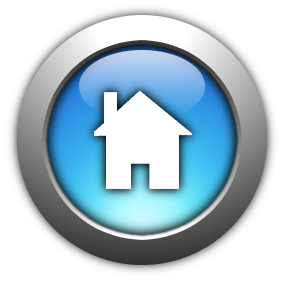 1
2
2
2
1
1
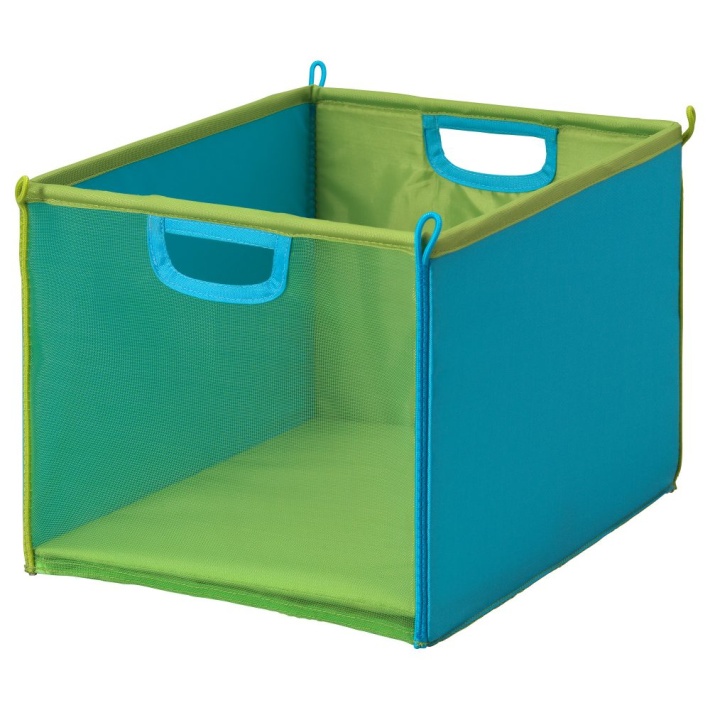 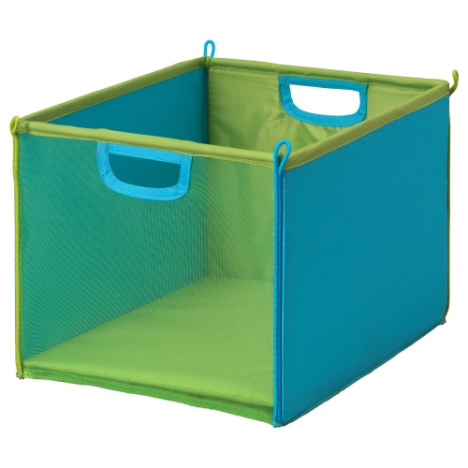 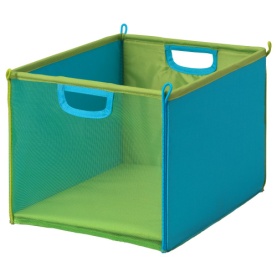 МОЛОДЕЦ!
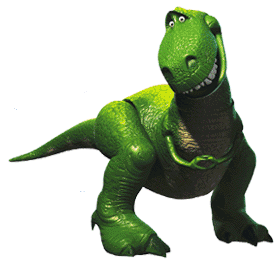 Сложи все цифры  ДВА в коробки по размеру
пятница
четверг
среда
вторник
воскресенье
понедельник
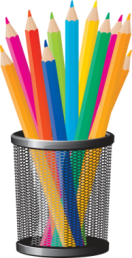 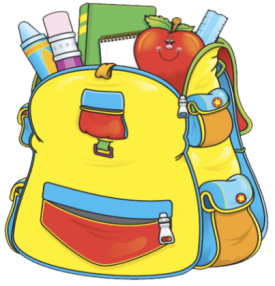 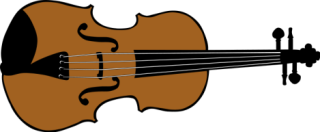 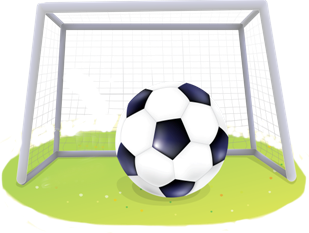 суббота
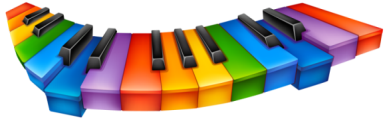 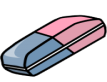 МОЛОДЕЦ!
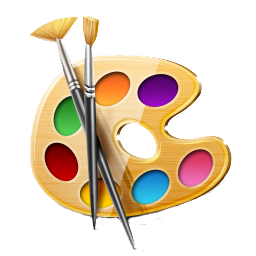 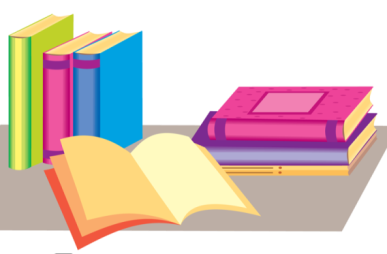 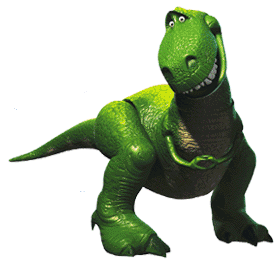 Что идет перед понедельником?
Пользуясь кодом помоги динозавру Рексу решить примеры. Найди рисунок-ответ в таблице
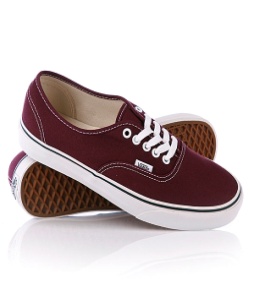 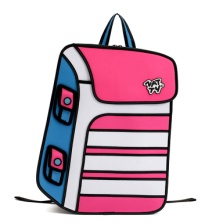 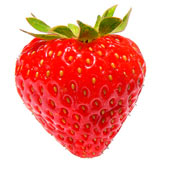 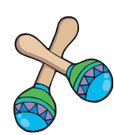 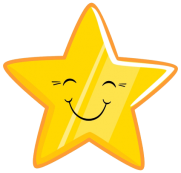 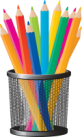 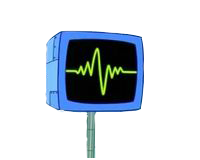 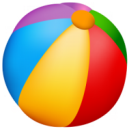 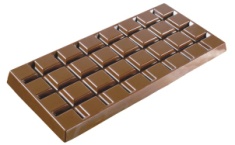 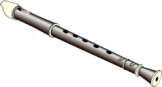 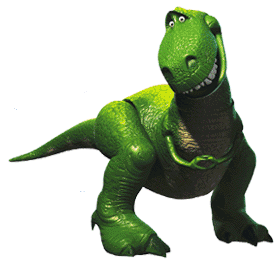 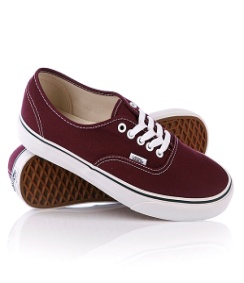 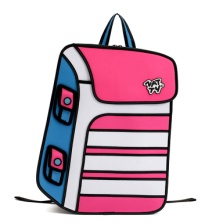 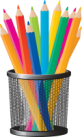 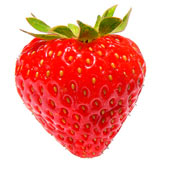 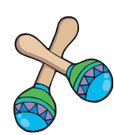 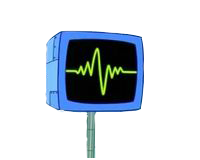 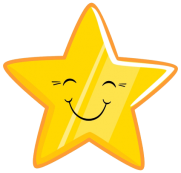 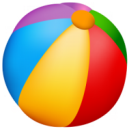 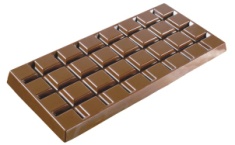 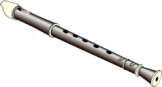 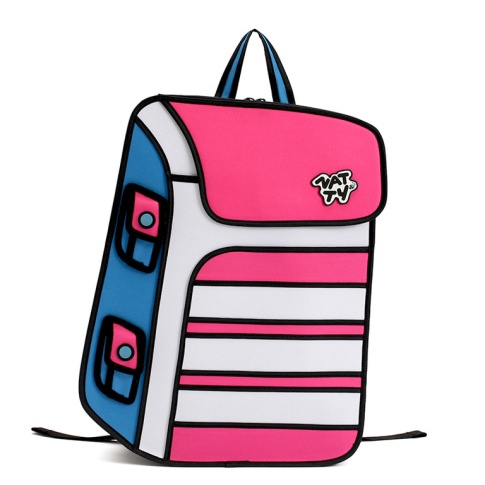 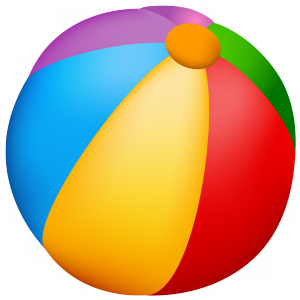 -
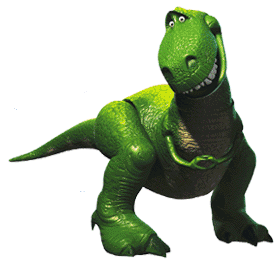 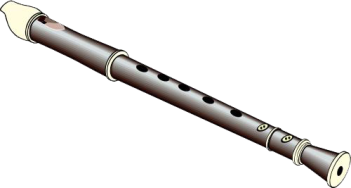 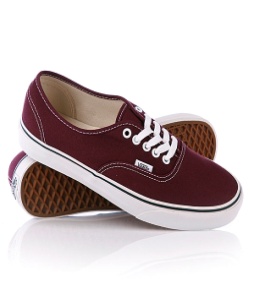 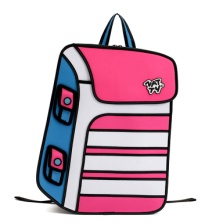 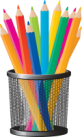 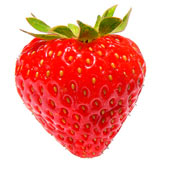 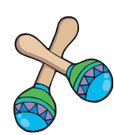 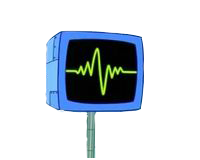 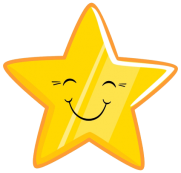 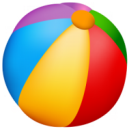 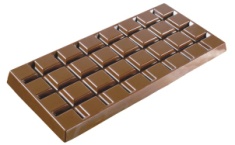 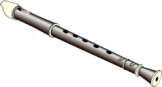 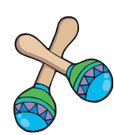 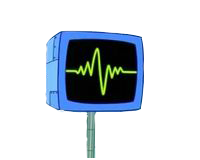 +
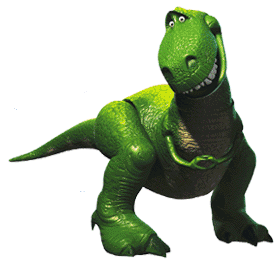 СПАСИБО!
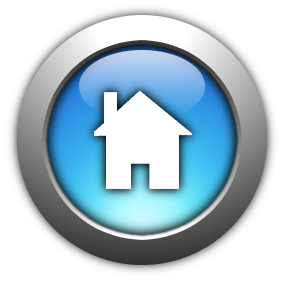 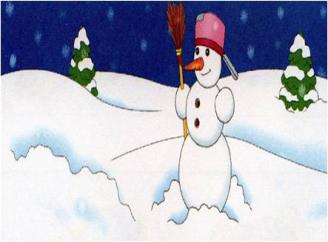 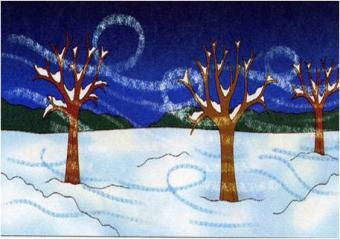 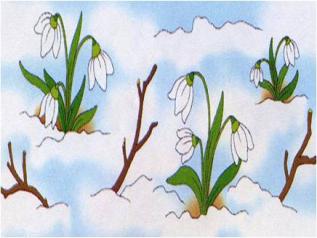 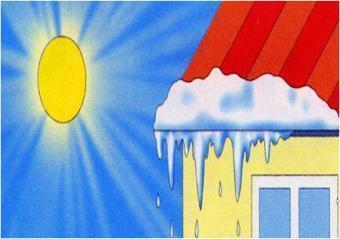 Февраль
Апрель
Март
Январь
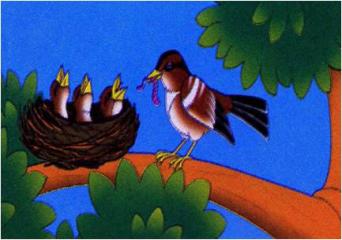 Июнь
Май
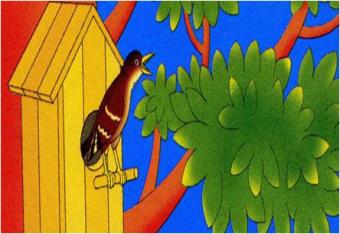 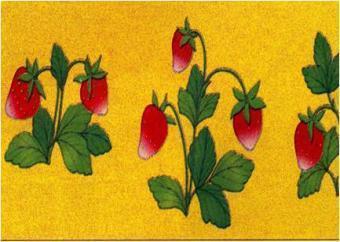 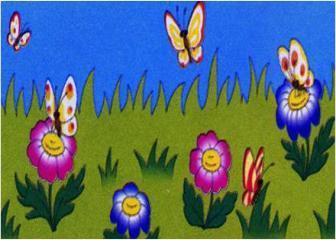 Июль
Август
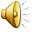 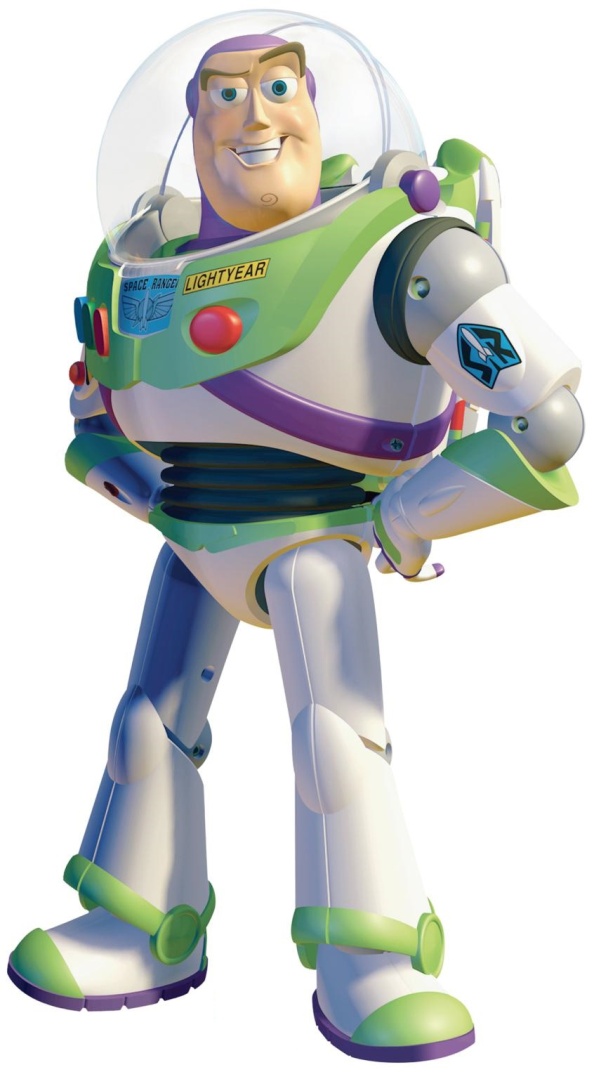 Сентябрь
Ноябрь
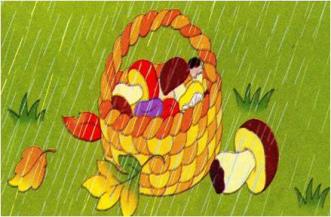 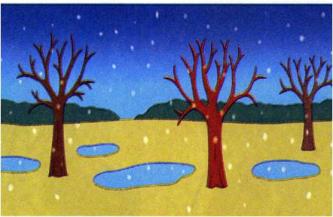 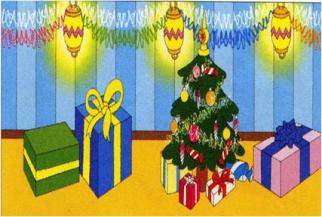 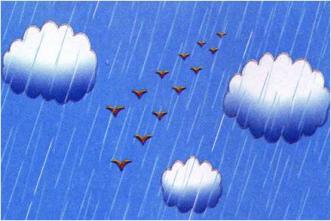 Декабрь
Октябрь
МОЛОДЕЦ!
Какой второй месяц осени?
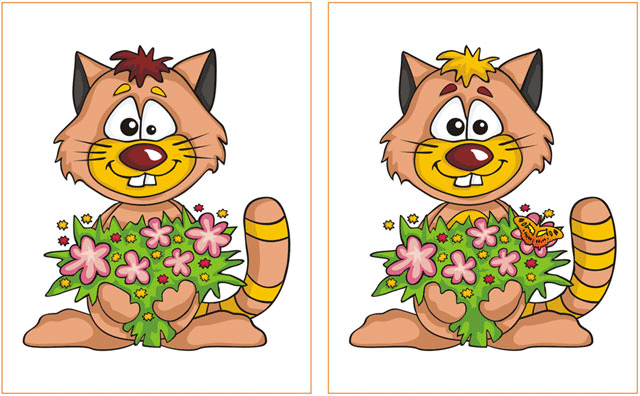 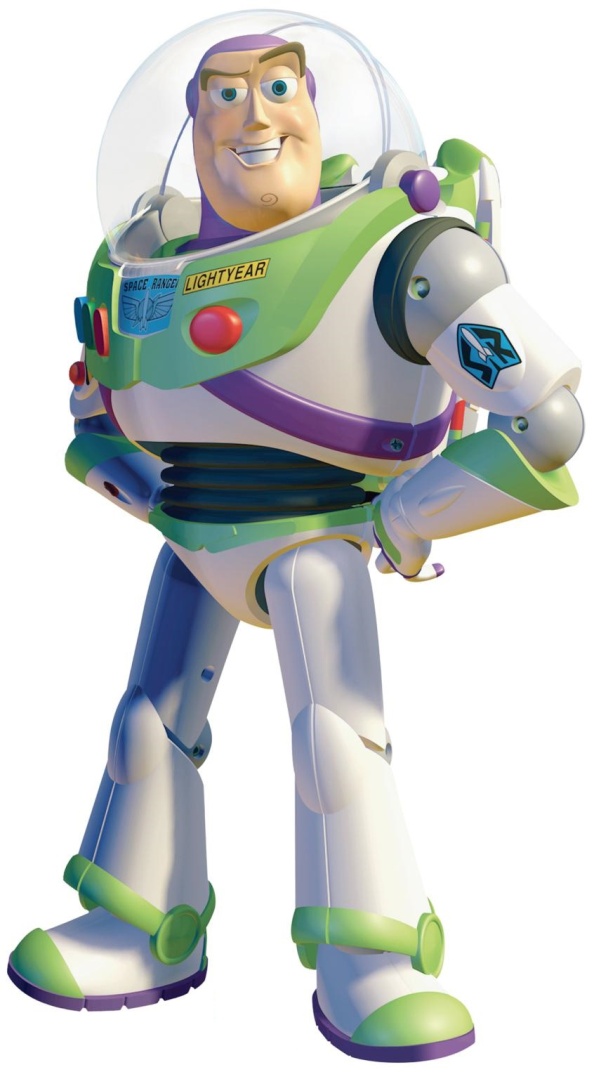 МОЛОДЕЦ!
Найди 5 отличий
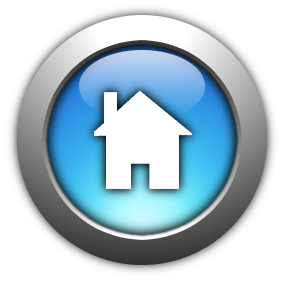 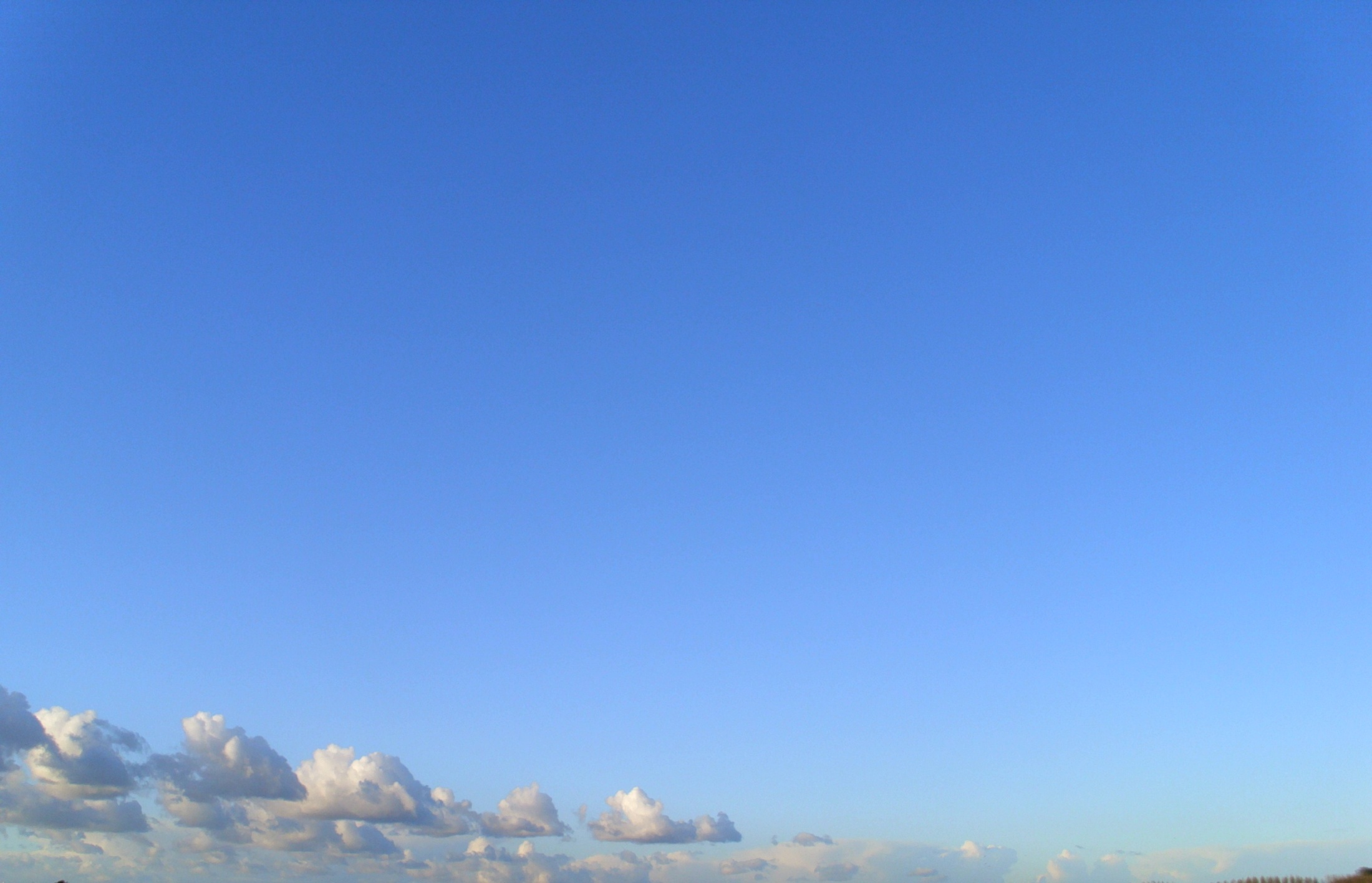 Помоги Джесси собрать цветы. Нажимай на те цветы, где ответ примера будет 8
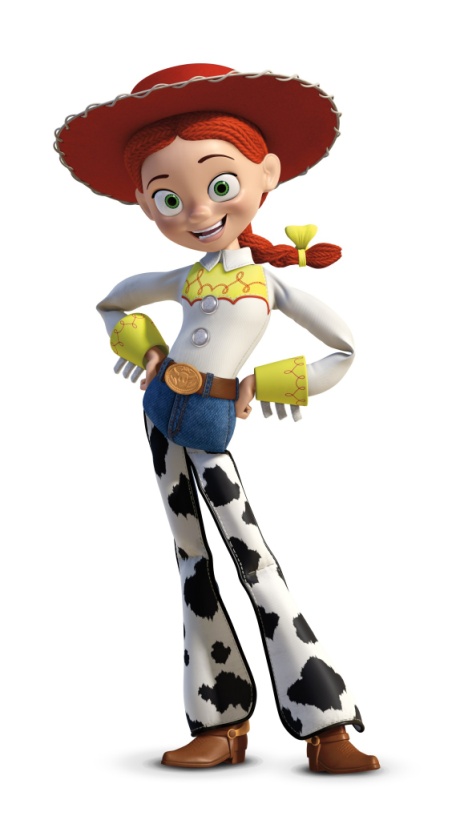 МОЛОДЕЦ!
3+4
9-1
2+5
5+3
6+1
2+6
9-4
9-7
3+5
1+7
6-3
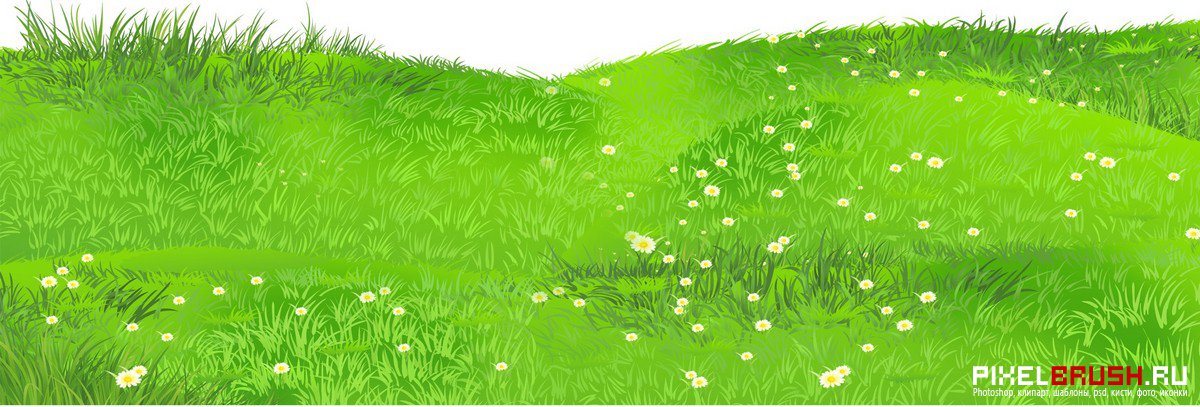 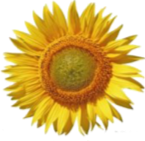 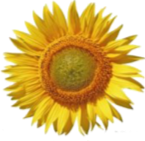 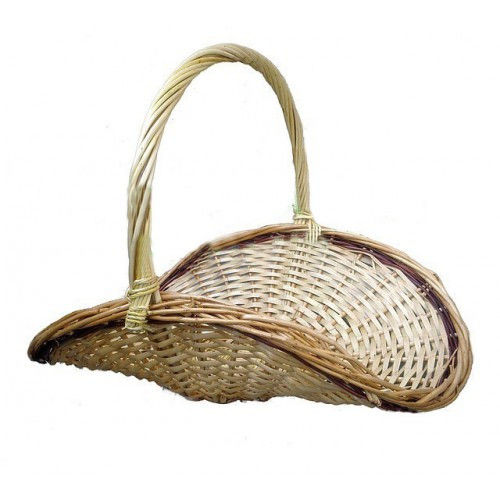 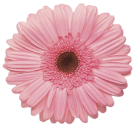 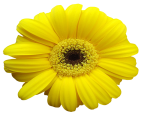 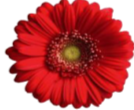 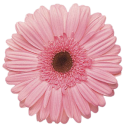 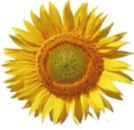 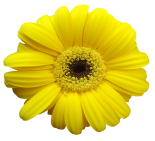 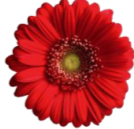 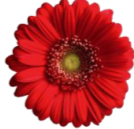 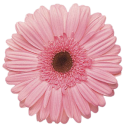 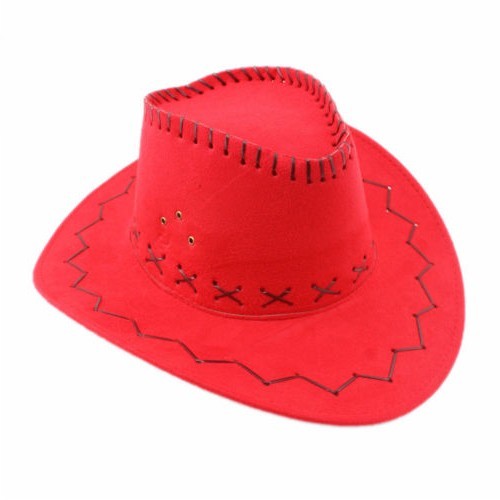 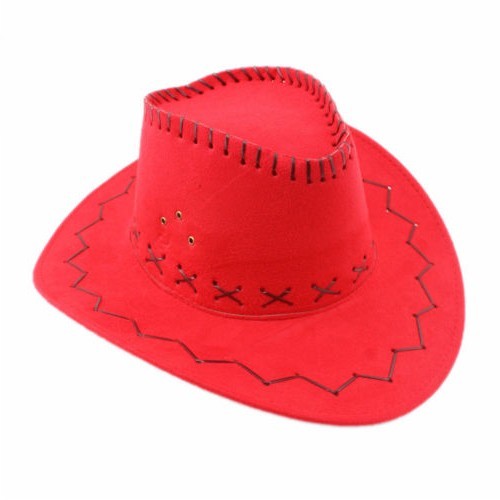 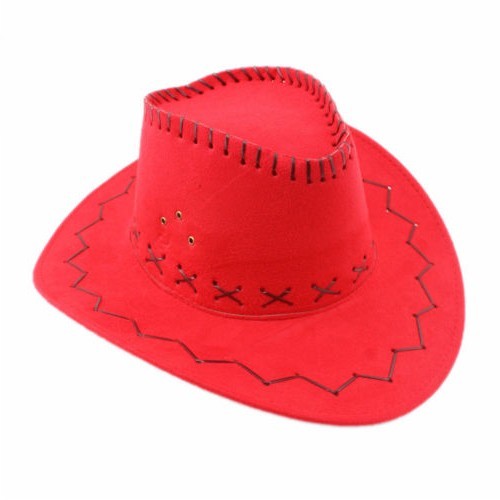 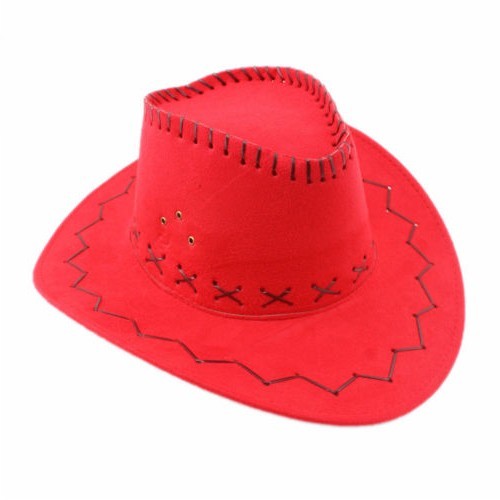 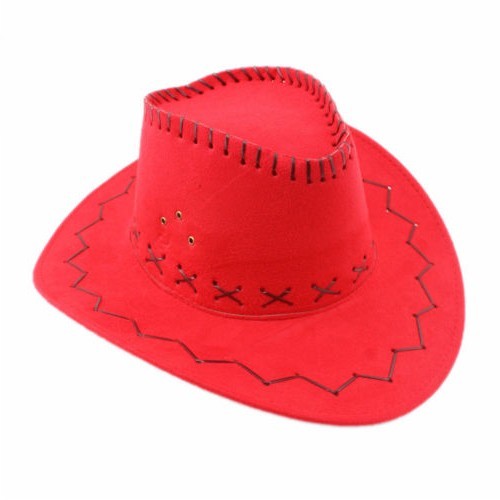 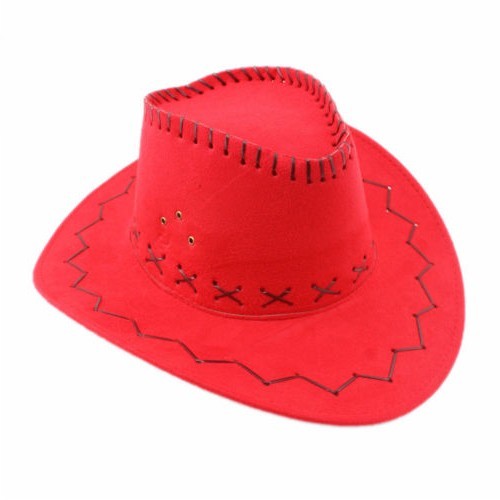 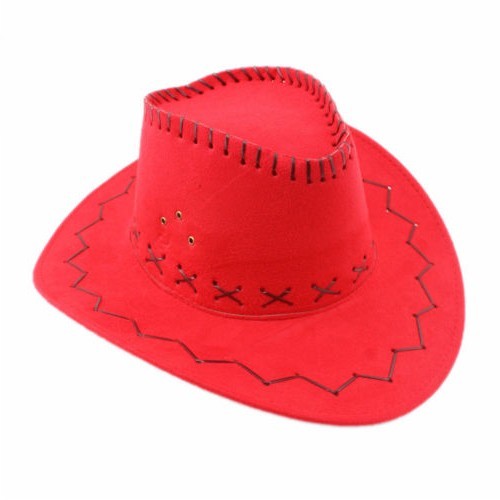 МОЛОДЕЦ!
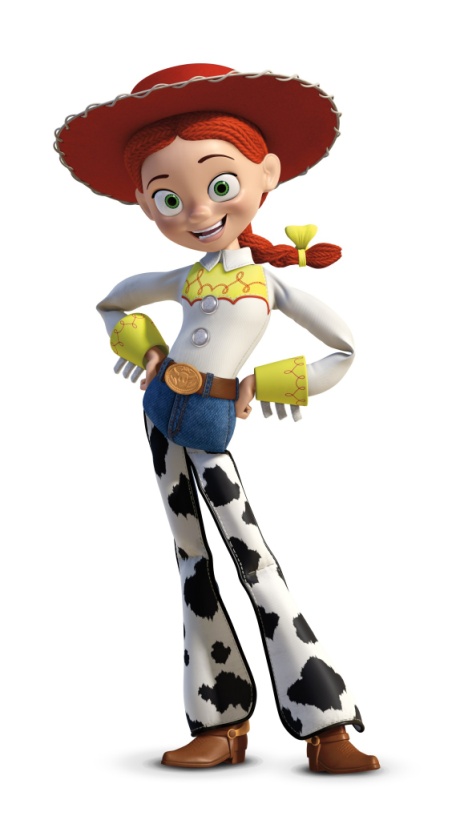 Сосчитай шляпы
6
7
9
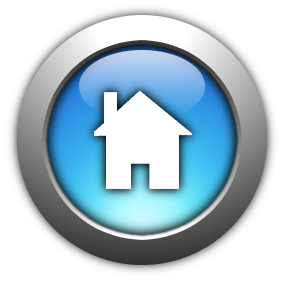 КОНЕЦ ИГРЫ!